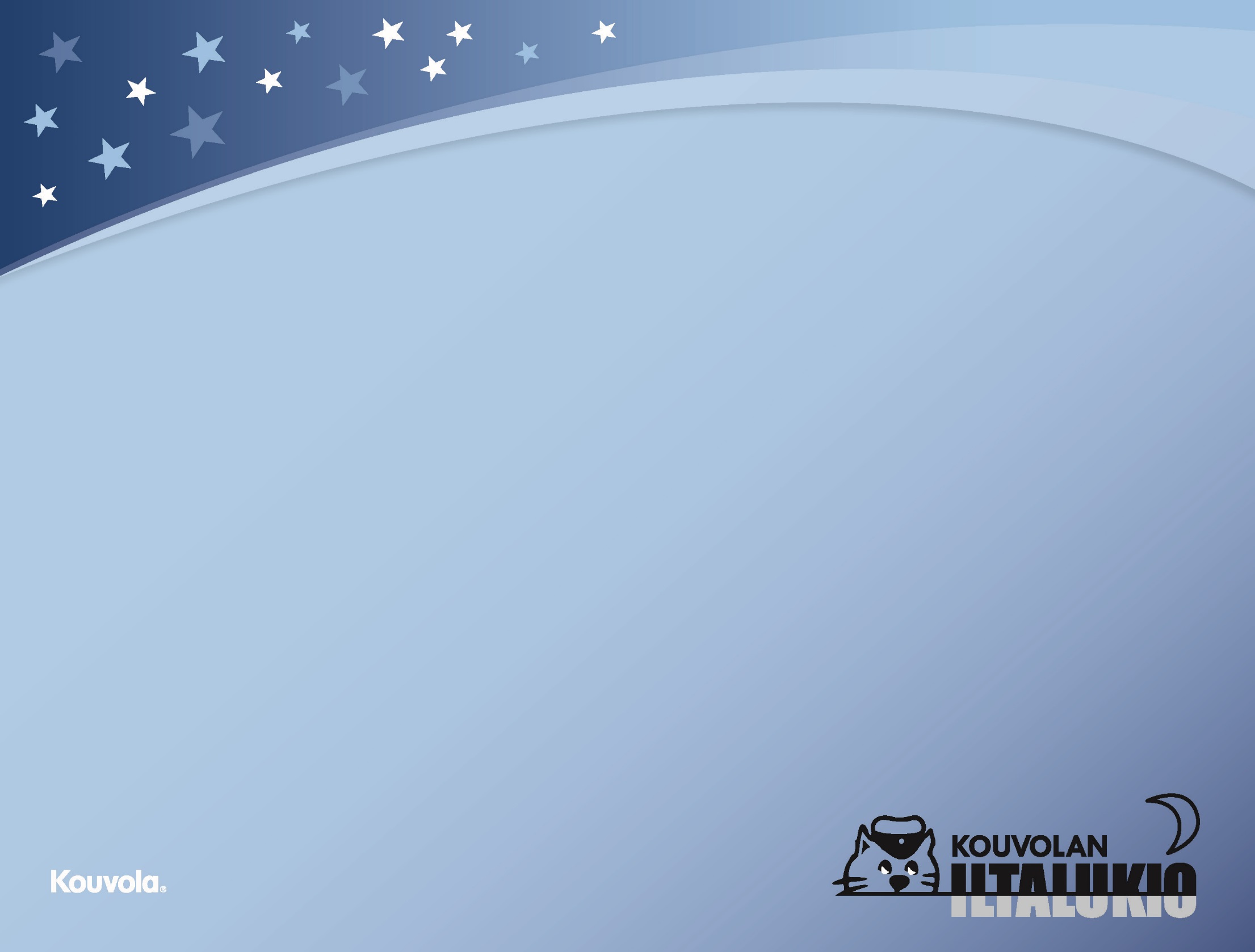 Ylioppilaskirjoitukset
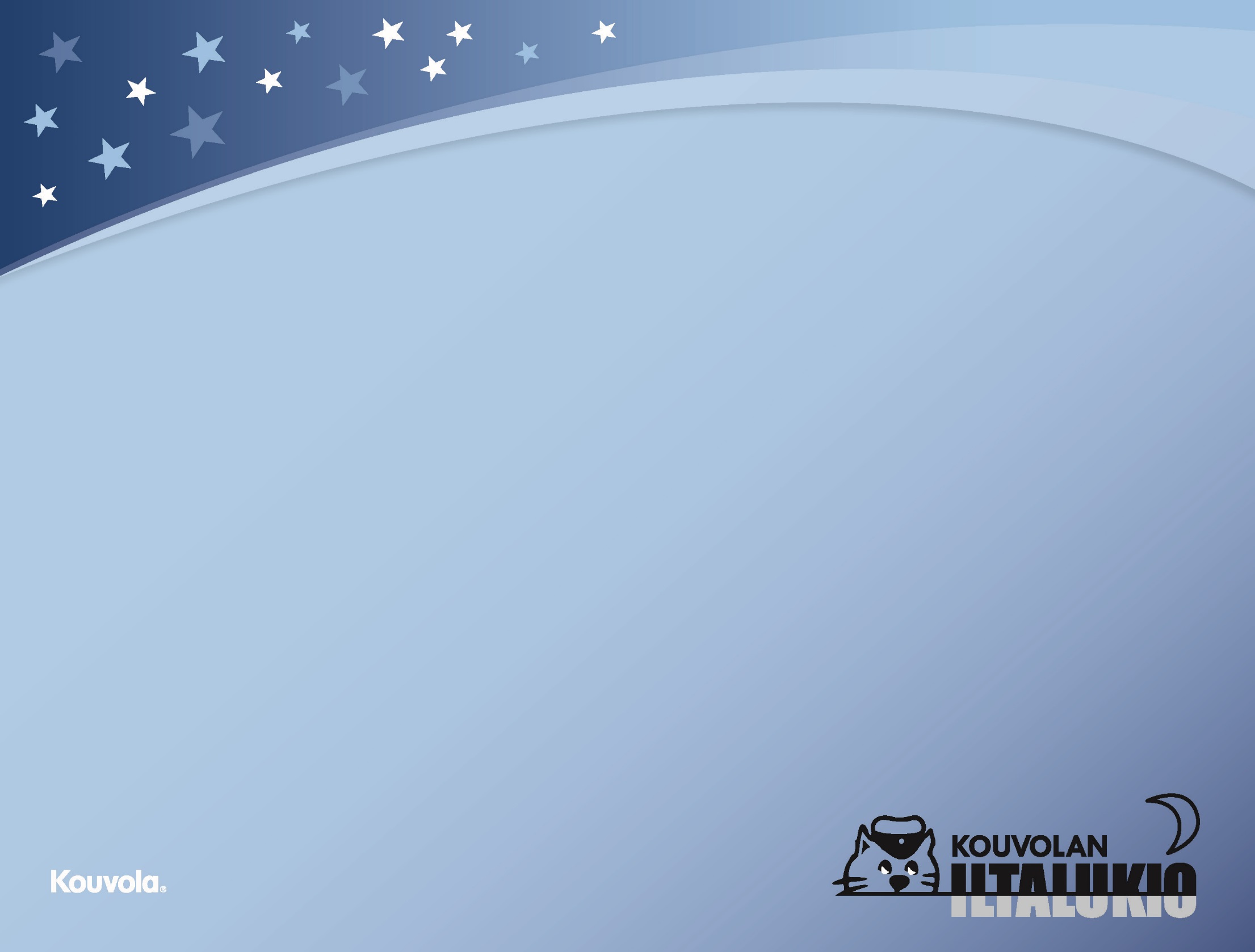 Ylioppilastutkinto
yo-kirjoituksiin voi osallistua, kun vähintään pakolliset opintojaksot suoritettu kirjoitettavissa aineissa
yo-kokeet laaditaan kuitenkin sekä pakollisten että syventävien opintojaksojen perusteella, joten suorita myös syventäviä
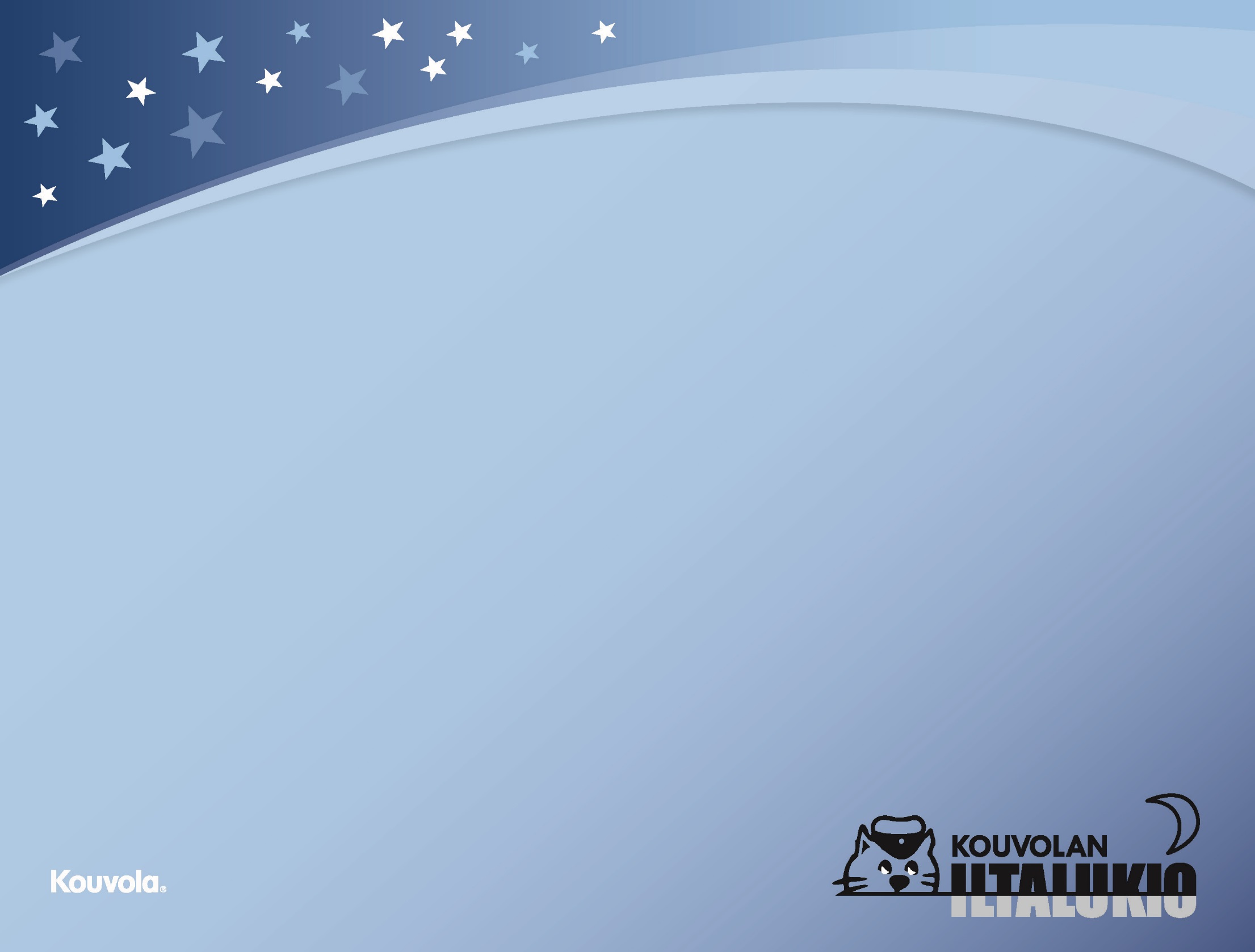 Yo-tutkintosuunnitelma
ennen yo-tutkinnon aloittamista suunnitelma tutkinnosta
varaa tähän erillinen aika tai tehdään 1. ilmoittautumisen yhteydessä
yo-kirjoitukset voi hajauttaa kolmeen tutkintokertaan
jokaiseen tutkintokertaan ilmoittaudutaan erikseen
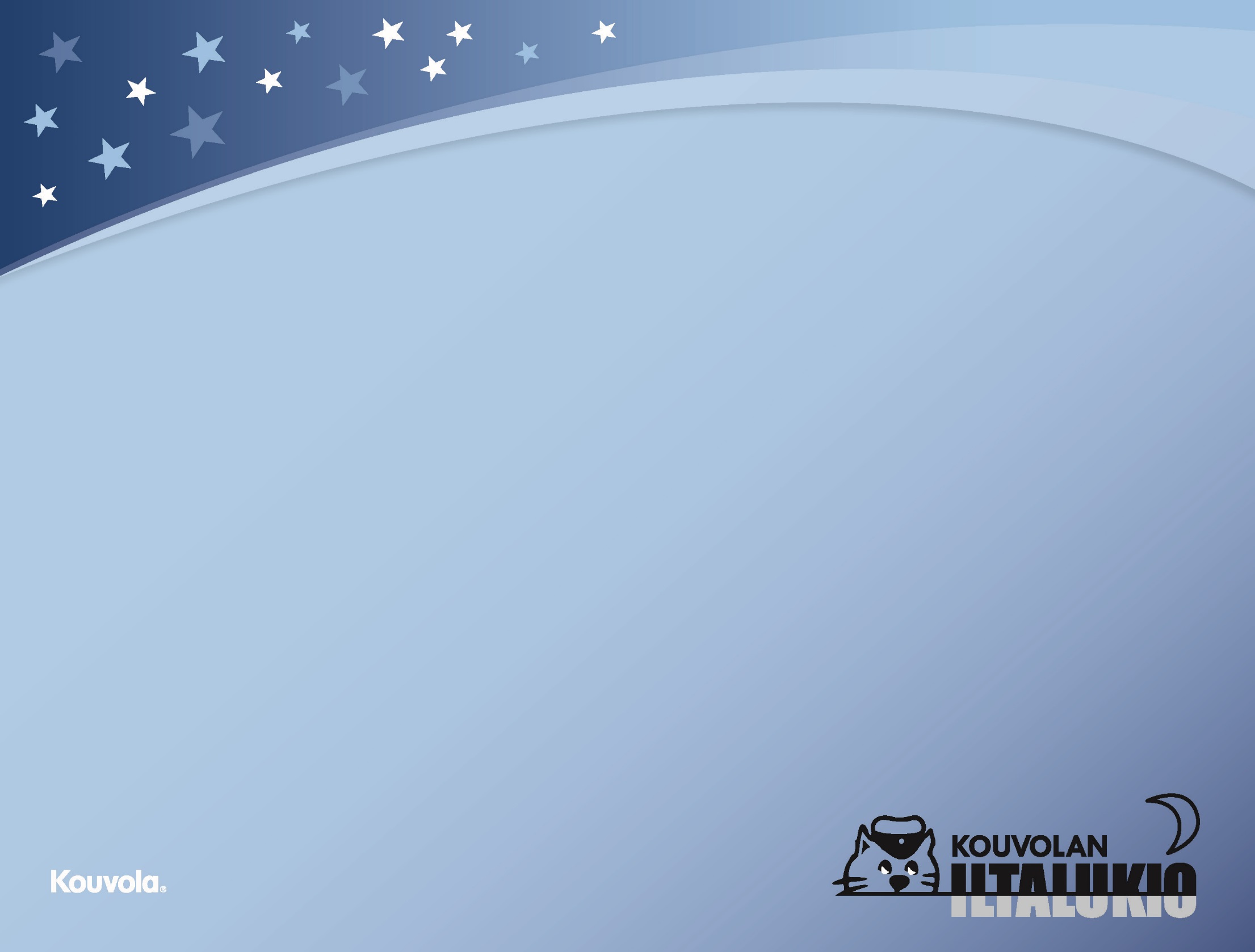 Yo-tutkinnon rakenne
yo-tutkintoon kuuluu vähintään viisi oppiainetta, joista äidinkieli tai suomi toisena kielenä pakollinen (jos äidinkieli muu kuin suomi tai ruotsi)
lisäksi vähintään neljä koetta vähintään kolmesta eri aineryhmästä, niistä yksi pitkä oppimäärä
aineryhmät: 
matematiikka, lyhyt tai pitkä
toinen kotimainen kieli, ruotsi
vieraat kielet
reaaliaineet
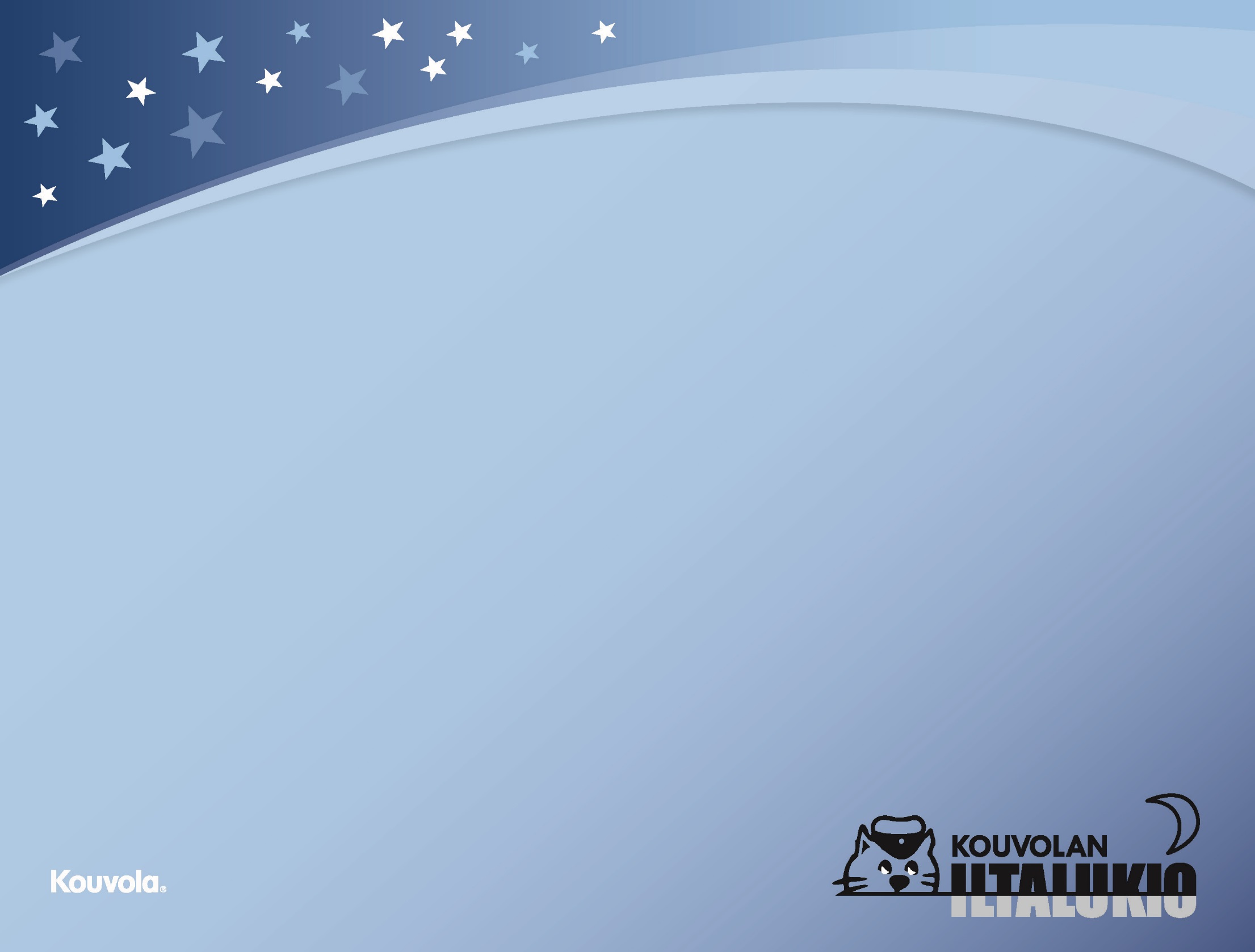 YO-infot
järjestetään yhteisinä kaikille iltalukion opiskelijoille
Palomäenkatu 33 auditoriossa
lokakuussa ja huhtikuussa
seuraa Wilma-viestejä ja -tiedotteita
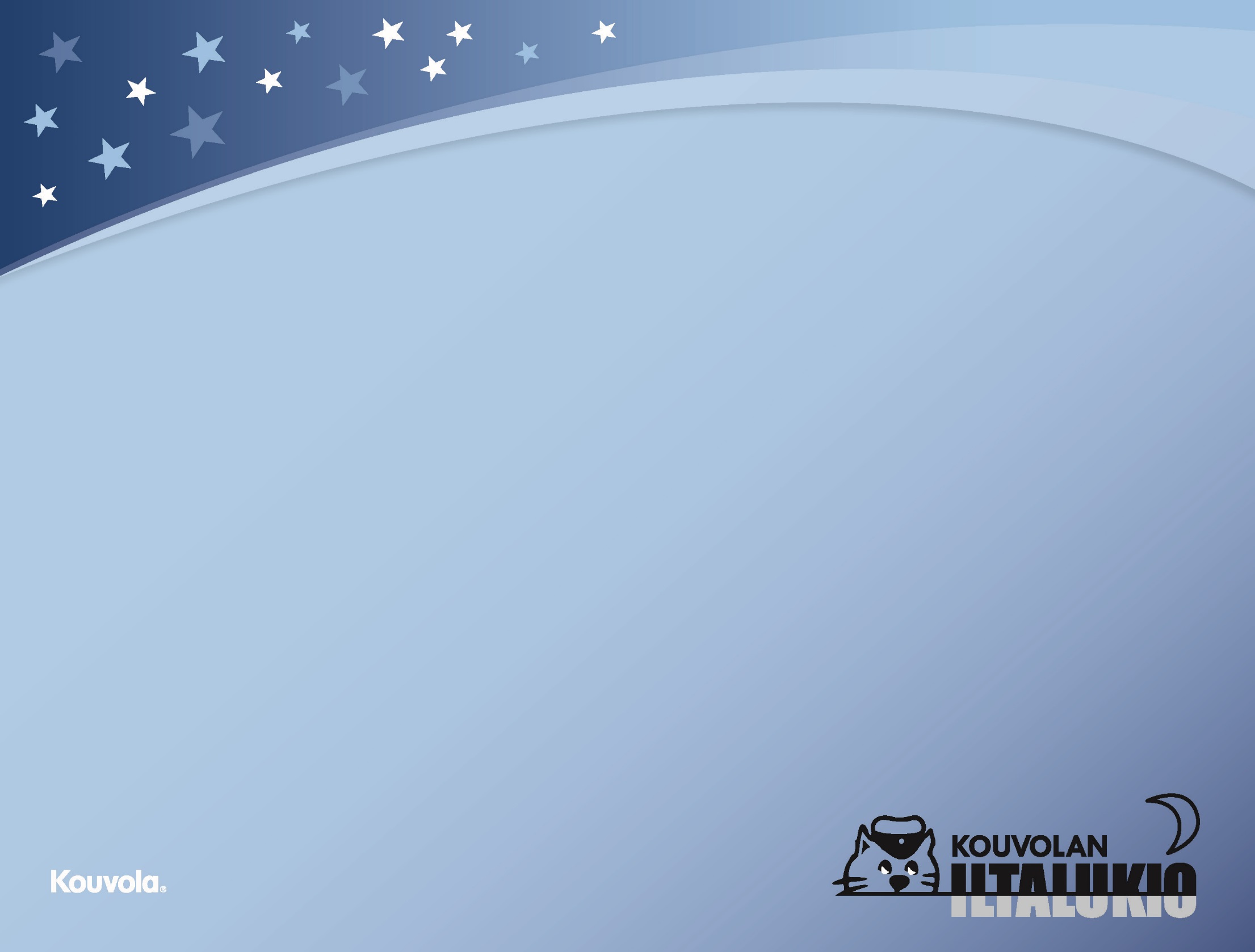 Ohjaus yo-tutkintoasioissa
Anna-Leena Ollikainen p. 02061 58419, 
Palomäenkatu 33, iltapäivisin ja iltaisin ma – to 
- varaa aika Wilma-viestillä tai s-posti 
   		anna-leena.ollikainen@kouvola.fi
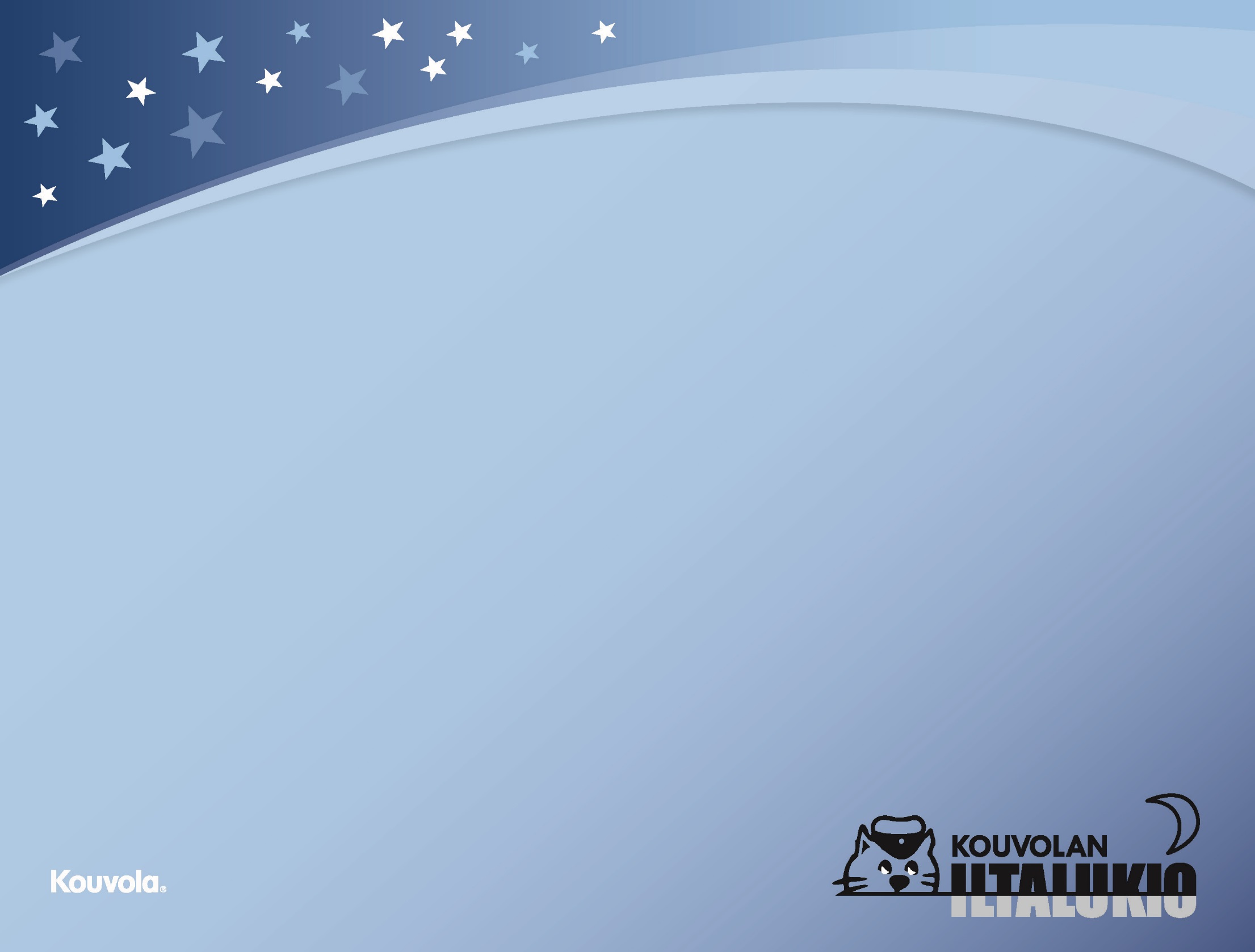 Iltalukion lukiosihteeri ja erityisopettaja
lukiosihteeri Paula Rasimus
p. 02061 56309
s-posti paula.rasimus@kouvola.fi
erityisopettaja Tiia Mäkelä
tavattavissa iltalukiolla
varaa aika
p. 02061 57227
s-posti tiia.makela@kouvola.fi